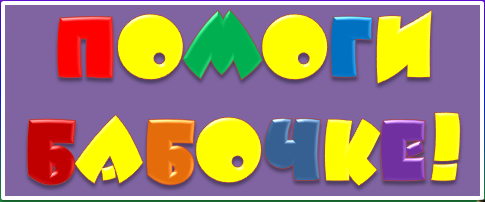 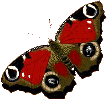 Автор – Рудакова Л.В., 
учитель начальных классов
Новотроицкой ОШ І-ІІІ ступеней № 4
САЙТ –  mykids.ukoz.ru
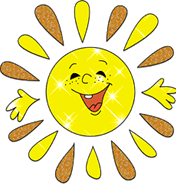 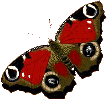 50
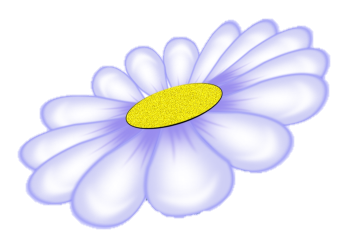 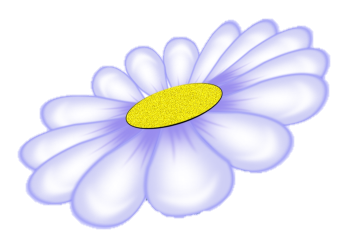 48-8
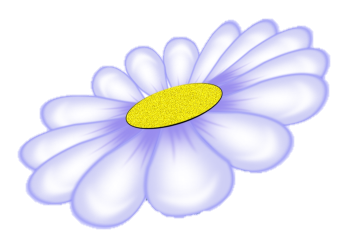 25-5
57-7
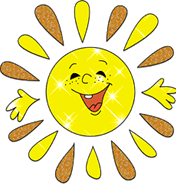 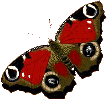 90
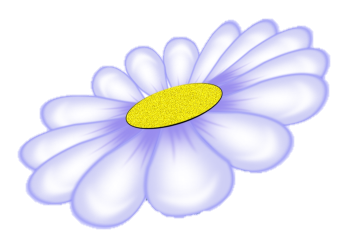 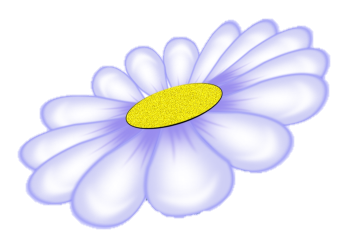 48-8
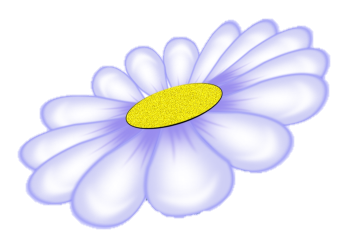 25-5
97-7
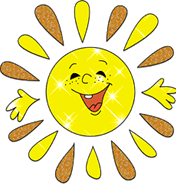 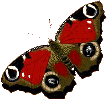 0
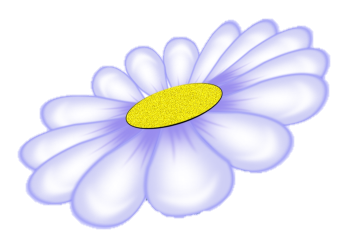 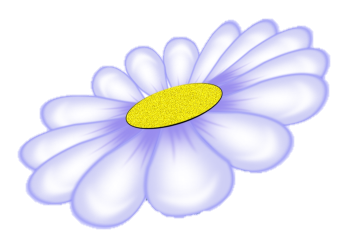 68-8
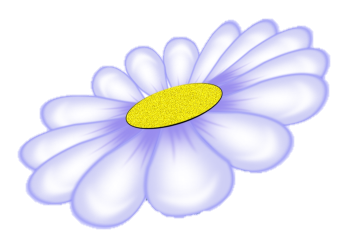 28-15
97-97
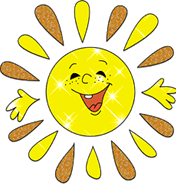 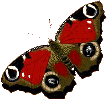 3
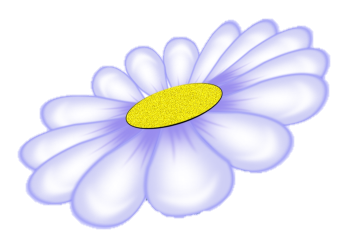 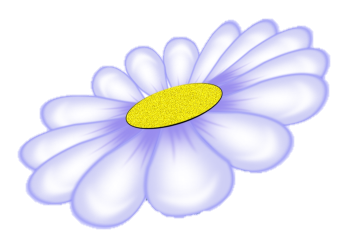 48-8
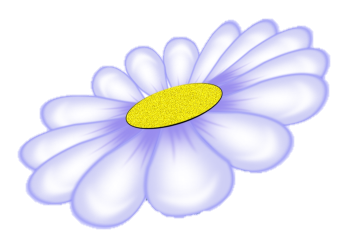 35-15
63-60
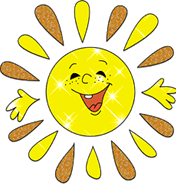 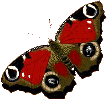 100
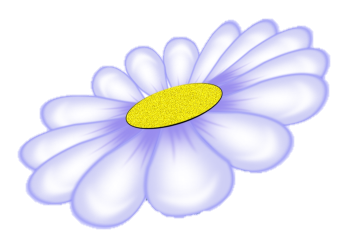 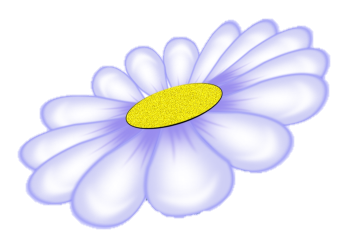 88-8
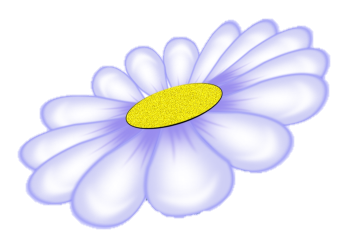 20+50
70+30
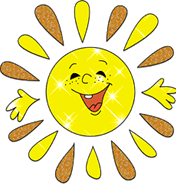 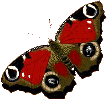 40
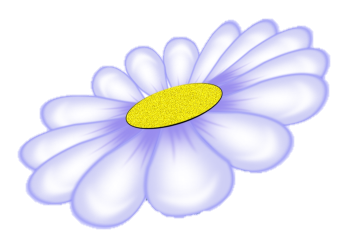 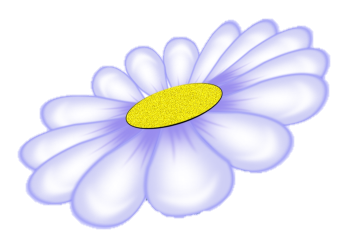 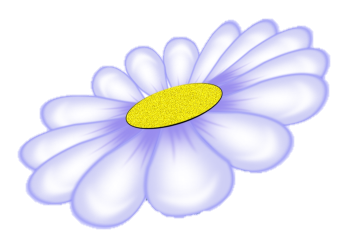 74-70
50-5
47-7
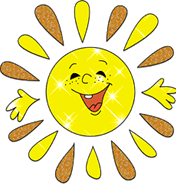 МОЛОДЦЫ!
Интернет-ресурсы:
http://www.koolinar.ru/all_image/ckeditor/10/10588/066aa0d786db_content.gif  солнышко
ромашка и бабочка с сайта  http://by-anna.com/